Proposta de uma metodologia discursiva
Juliana Naseh Pacheco
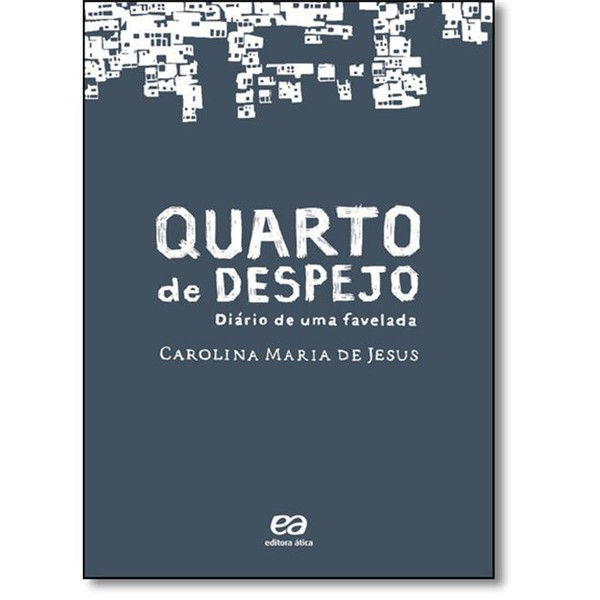 Gênero diário;
Questões sociais e políticas envolvidas no livro.
Quem é o leitor/ouvinte?
Alunos do 1º ano do Ensino Médio.
Para começar...
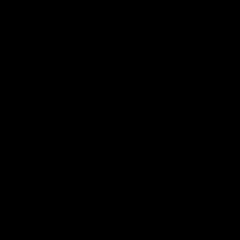 Primeira aula
Após a exibição do vídeo, discutir com os alunos sobre o que eles pensam a respeito dos catadores de lixo: em que lugar eles moram, como é a sua rotina, se têm filhos, o que comem…
Segunda aula
Início ao “Quarto do Despejo”: 
Recuperação do contexto de produção do texto (leitura e discussão dos “adicionais” da versão de 2014):
Quem é a autora?
Que posição social ela ocupa?
Em que situação escreve?
Com qual finalidade?
Terceira e quarta aula
Leitura compartilhada e discussão de trechos com os alunos.
Trechos interessantes
p. 29, 9 de maio - fome
p. 33, 16 de maio - políticos
p. 33, 17 de maio - fome (linguiça podre) 
p. 121, 19 de setembro - fome (frigorífico) 
p. 41, 22 de maio - metáfora de SP
p. 44, 27 de maio - fome (sinestesia) 
P. 72, 27 de junho - questão do alcoolismo
p. 106, 6 de agosto - aniversário José Carlos
p. 11/93/182, 15 de julho - aniversário Vera Eunice
27 de maio - Figuras de linguagem
… Resolvi tomar uma media e comprar um pão. Que efeito surpreendente faz a comida no nosso organismo! Eu que antes de comer via o céu, as arvores, as aves tudo amarelo, depois que comi, tudo normalizou-se aos meus olhos.
… A comida no estomago é como o combustivel nas maquinas. Passei a trabalhar mais depressa. O meu corpo deixou de pesar. Comecei a andar mais depressa. Eu tinha impressão que eu delisava no espaço. Comecei sorrir como se estivesse presenciando um lindo espetaculo. E haverá espetaculo mais lindo do que ter o que comer? Parece que eu estava comendo pela primeira vez na minha vida.
15 de julho - Aniversário da Vera Eunice
Quando eu deixava o leito a Vera já estava acordada e perguntou-me:
Mamãe, é hoje que eu faço anos?
É. E meus parabens. Desejo-te felicidades.
A senhora vai fazer um bolo para mim?
Não sei. Se eu arranjar dinheiro...
Acendi o fogo e fui carregar agua. As mulheres reclamavam que a agua é pouca. 
… Os lixeiros já haviam passado. Catei pouco papel. Passei na fabrica para catar estopas. Comecei sentir tontura. Resolvi ir na casa da Dona Angelina pedir um pouco de café.A Dona Angelina deu-me. (...) Quando eu saí disse-lhe que já estava mehor.
É fome. Você precisa comer. 
Mas o que se ganha não dá.
15 de julho - Aniversário da Vera Eunice
… Já emagreci 8 quilos. Eu não tenho carne, e o pouco que tenho desaparece. Peguei os papeis e saí. Quando passei diante de uma vitrine vi o meu reflexo: Desviei o olhar, porque tinha a impressão de estar vendo um fantasma.
… Eu fritei peixe e fiz polenta para os filhos comer com peixe. Quando a Vera chegou viu a polenta dentro da marmita e perguntou:
E o bolo? Hoje eu faço anos! 
Não é bolo. É polenta.
Polenta, eu não gosto. 
Ela trouxe leite. Eu dei-lhe leite com polenta. Ela comeu chorando. Quem sou eu para fazer bolo?
Quinta e sexta aula
Elaboração de apreciações estéticas e/ou afetivas:
Discussão sobre o que a leitura despertou nos alunos: sentimentos, emoções, associações, lembranças, ideias diversas. 
Discussão sobre a opinião a respeito do texto: se a leitura mudou alguma percepção, opinião… 
Elaboração de apreciações relativas a valores éticos e/ou políticos: 
Verificar como os alunos percebem a abordagem do texto em relação à realidade da favela (a fome, as dificuldades apresentadas pela autora…)
Quinta e sexta aula
Percepção de relações de interdiscursividade:
Quais outras histórias  conhecidas podem dialogar com essa?
Filmes nacionais que retratam a realidade nas favelas, como Cidade de Deus e Cidade dos Homens;
Músicas que relatam histórias que se encaixam no gênero diário, como “Diário de um Detento”, dos Racionais Mc’s;
Livros que também relatam histórias que se encaixam no gênero diário, como o “Diário de Anne Frank”.
Sétima e oitava aula
Atividade: a partir do trabalho feito em cima do livro “Quarto de Despejo”, os alunos deverão criar uma manifestação artística que relacione a história contada por Carolina Maria de Jesus com sua percepção do livro. Pode ser um desenho, um poema, um quadro, uma música, uma frase…